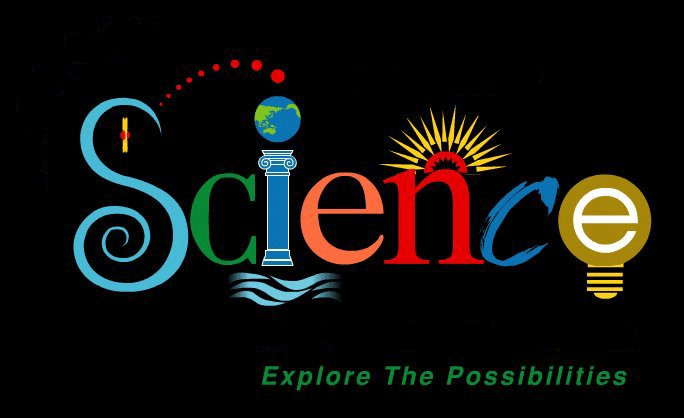 Safety at ODSS
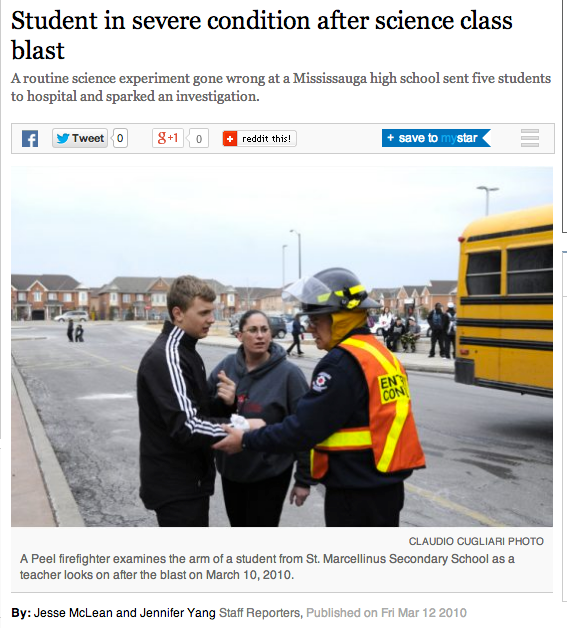 Science Safety Training
If you use your common sense, most accidents can be avoided

Unfortunately, there have been recent accidents in schools 

Students of the UGDSB are now required to know/be able to demonstrate safety skills before participating in lab activities. 

You will need to complete and pass, with 70%, the written safety tests.
1. Student Responsibilities
1. Student Responsibilities
Students must follow all lab safety rules as outlined in the student safety agreement.  
Failure to do so may result in injuries to oneself and classmates
Consequences for repeatedly not following safety rules may include removal from class during lab activities.
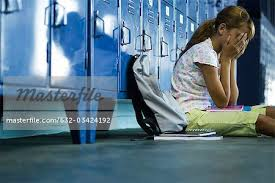 1. Student Responsibilities
Students are responsible for proper use and handling of lab equipment
Includes cleaning and putting away
If equipment is lost, damaged for broken, a replacement fee is charged.
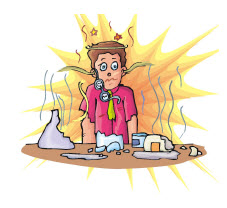 2. Student Safety Agreement
Actually read the rules!!!  You are responsible for knowing them

Ask me if you have any questions

HOMEWORK (what on the first day??) Get your parents to sign and return TOMORROW!
No form, No labs!
2. Safety Agreement
The following is a selection of some of the rules you will agree to by signing the safety agreement.
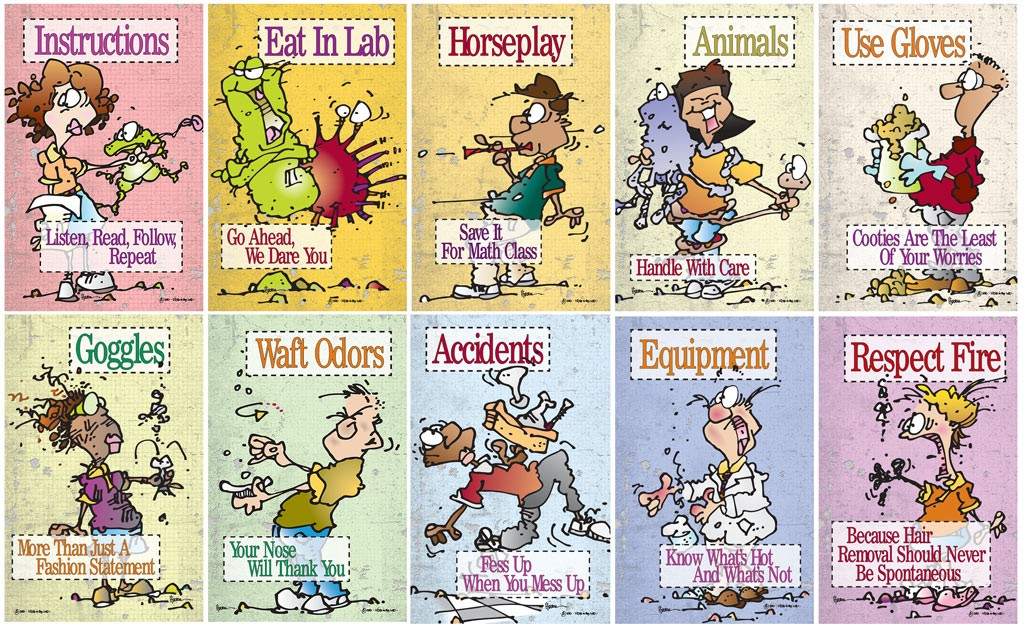 Read Lab procedures before beginning
Use proper safety Equipment
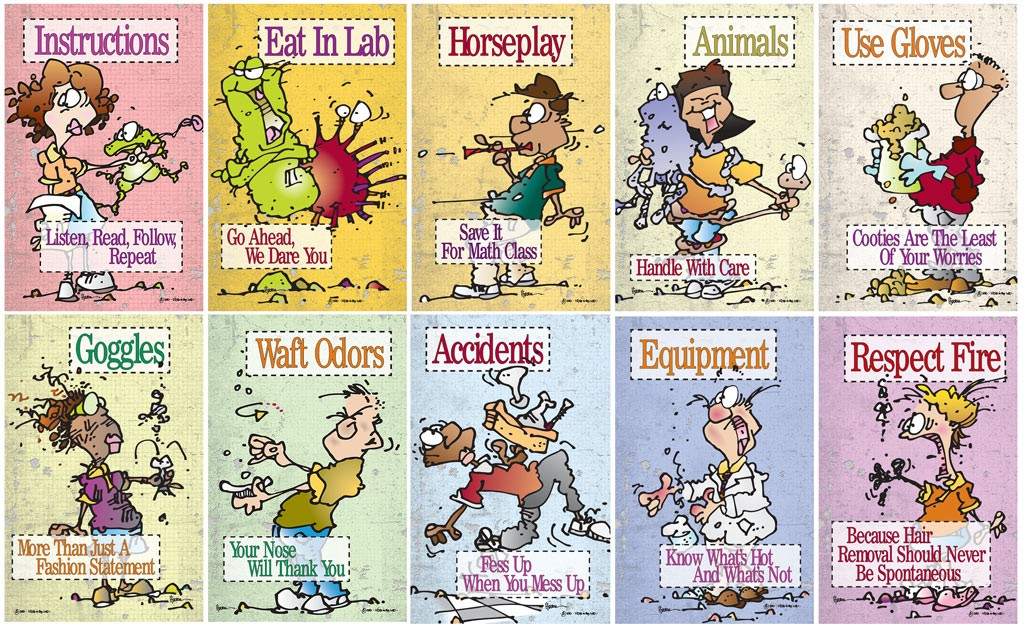 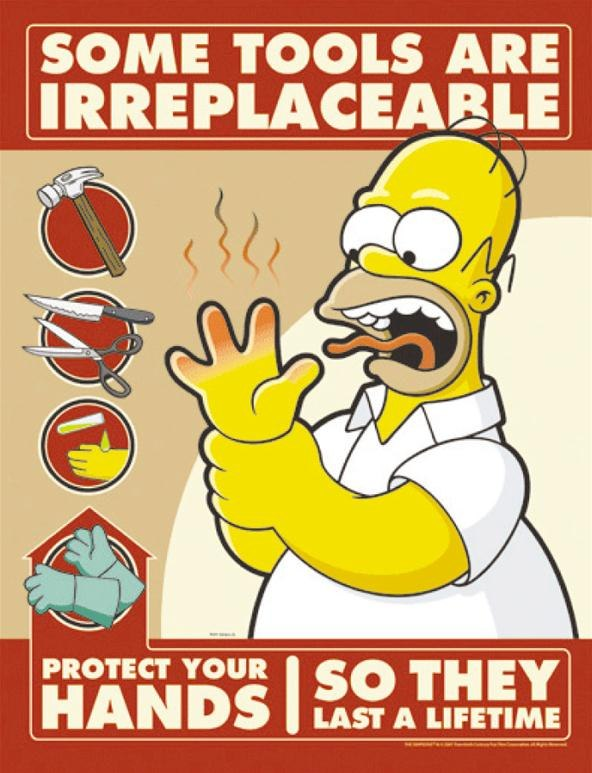 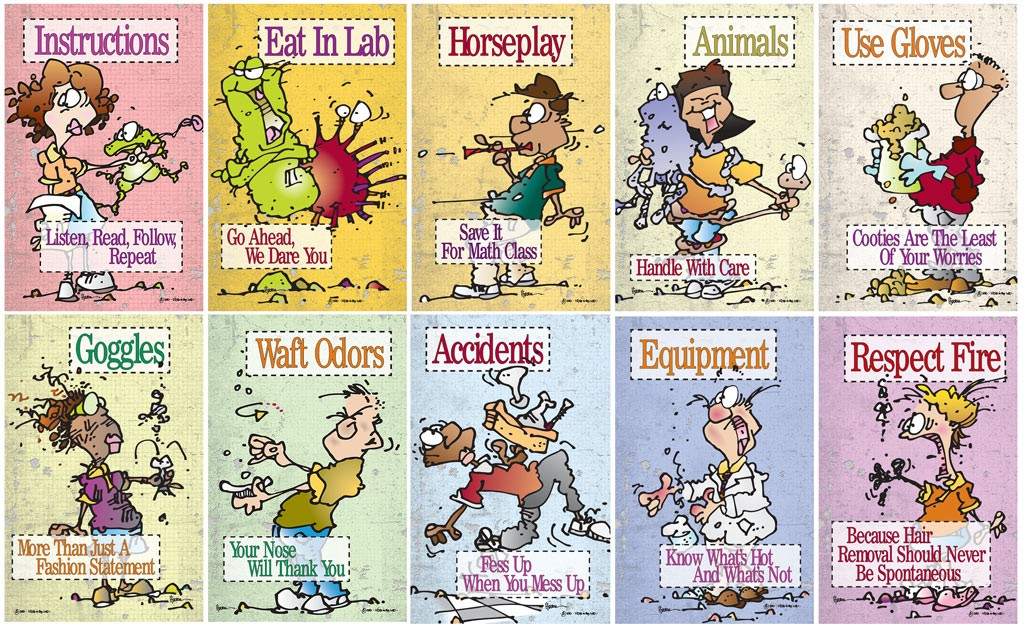 Never eat or drink anything in the lab or science classroom
5.  Never use broken equipment
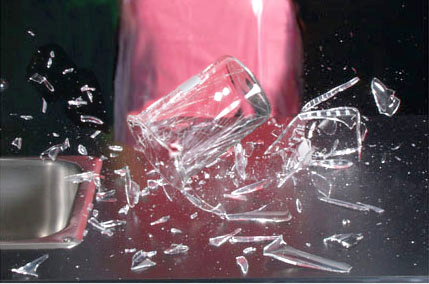 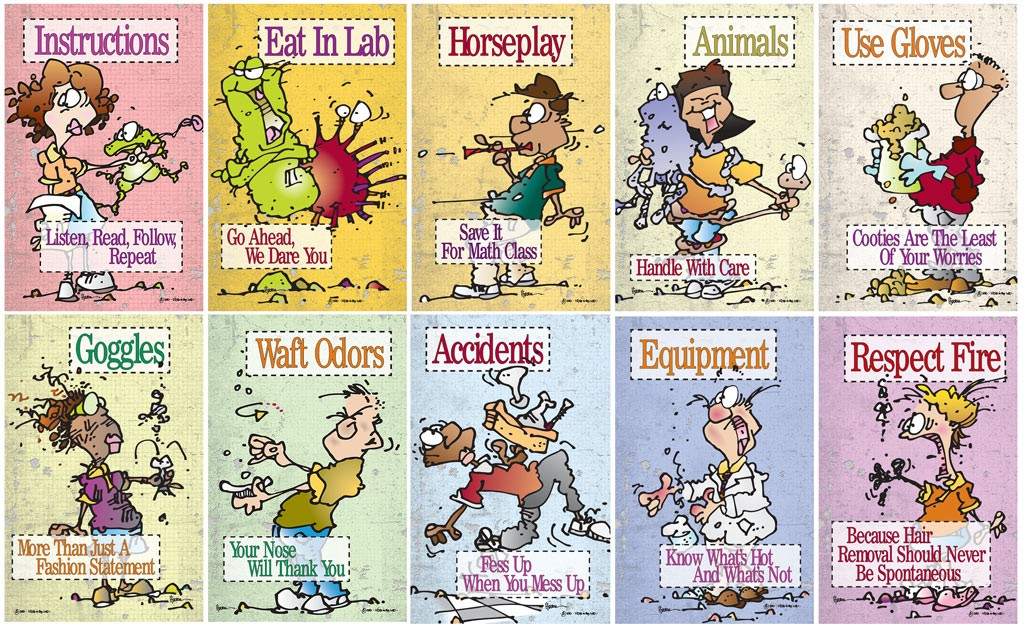 6. Use only science containers during labs
7. Report all chemical spills to your teacher
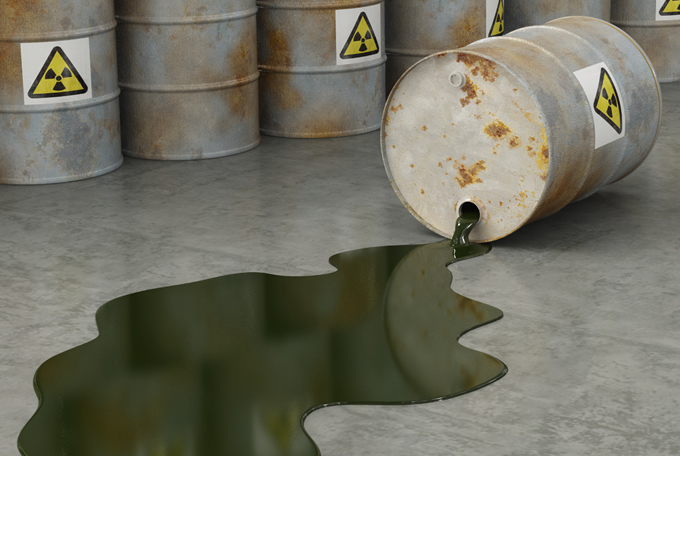 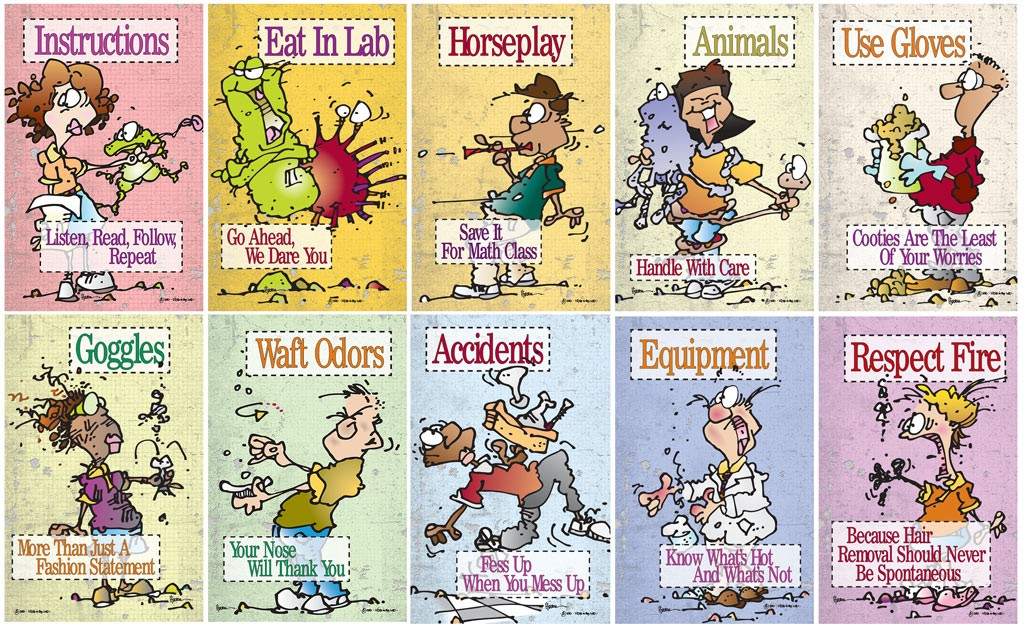 Report any accident or injury to your teacher, no matter how small
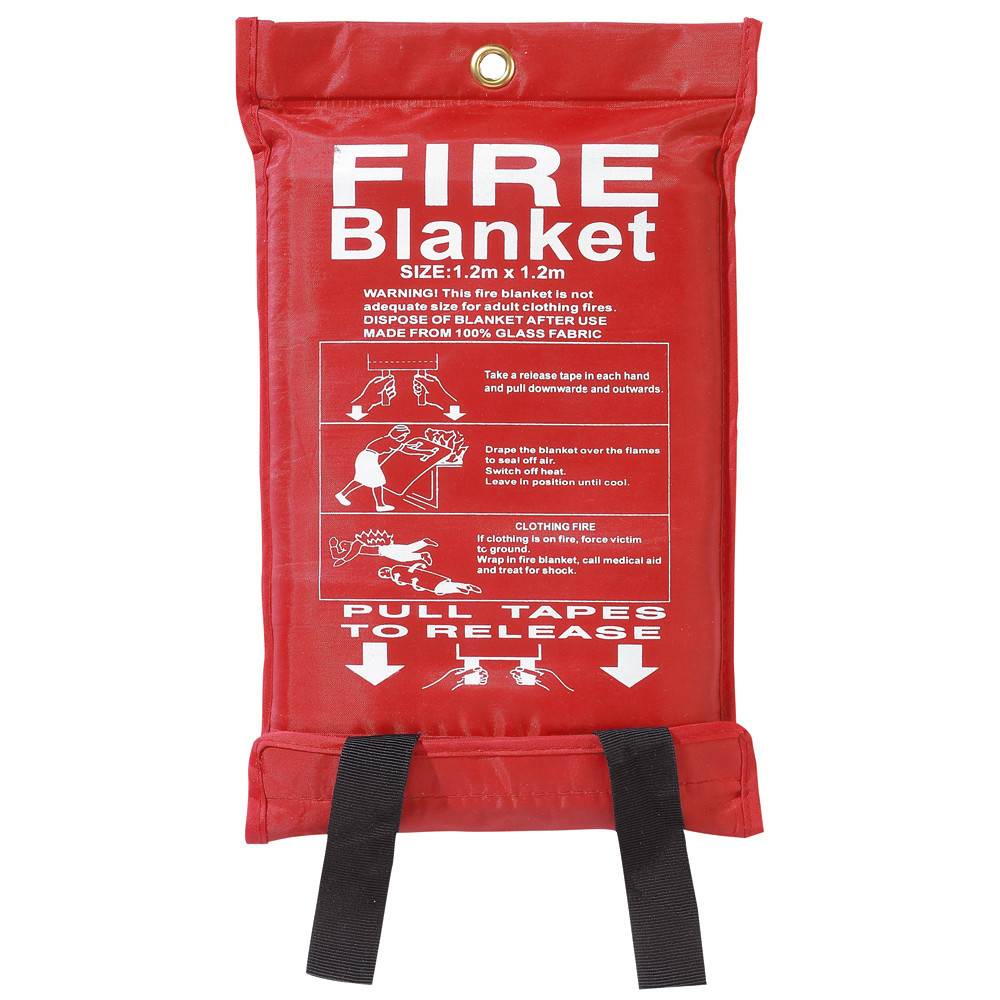 Know the location and use of all safety devices
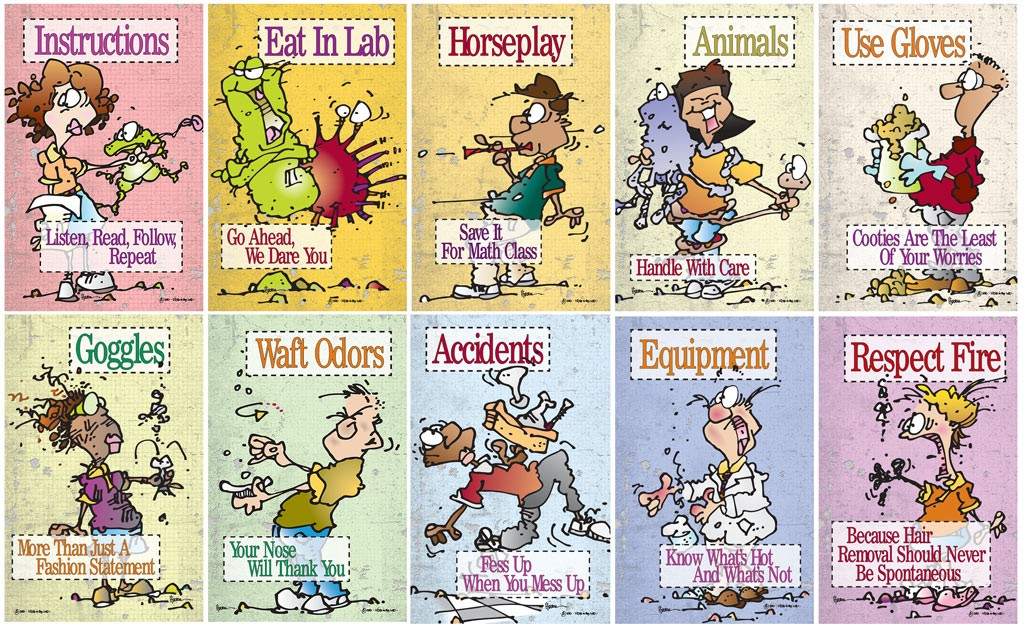 If your clothing catches on fire, smother it with the fire blanket.  “Stop, Drop, and Roll”  NEVER RUN
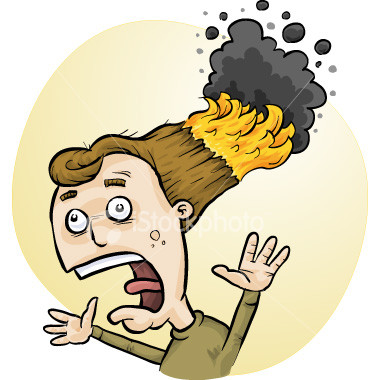 11. Tie back long hair and loose clothing
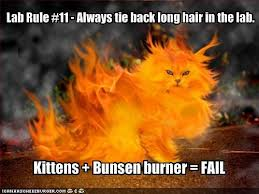 Dispose of chemicals and other substances properly
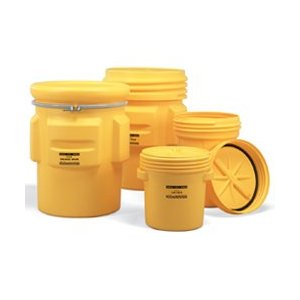 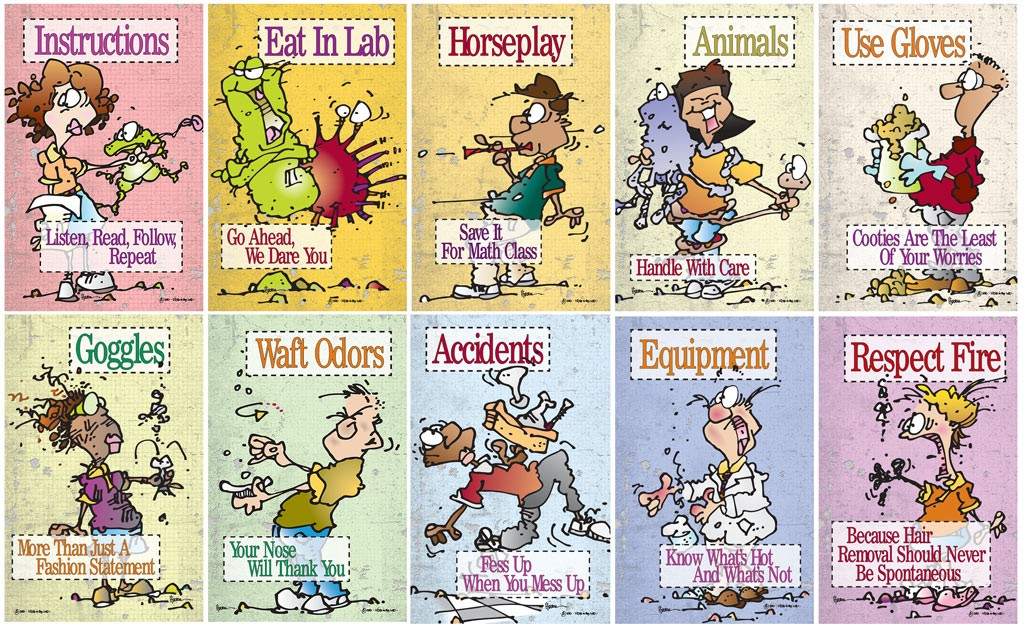 Never run or be silly during a lab experiment!
3. WHMIS 1988
Older WHMIS symbols and system used.  All new products use a new system, but since we are still using some older products students must still learn the old system of symbols. 
Stand for:
Workplace Hazardous Materials Information System

Review the WHMIS SYMBOLS
1. Compressed Gas
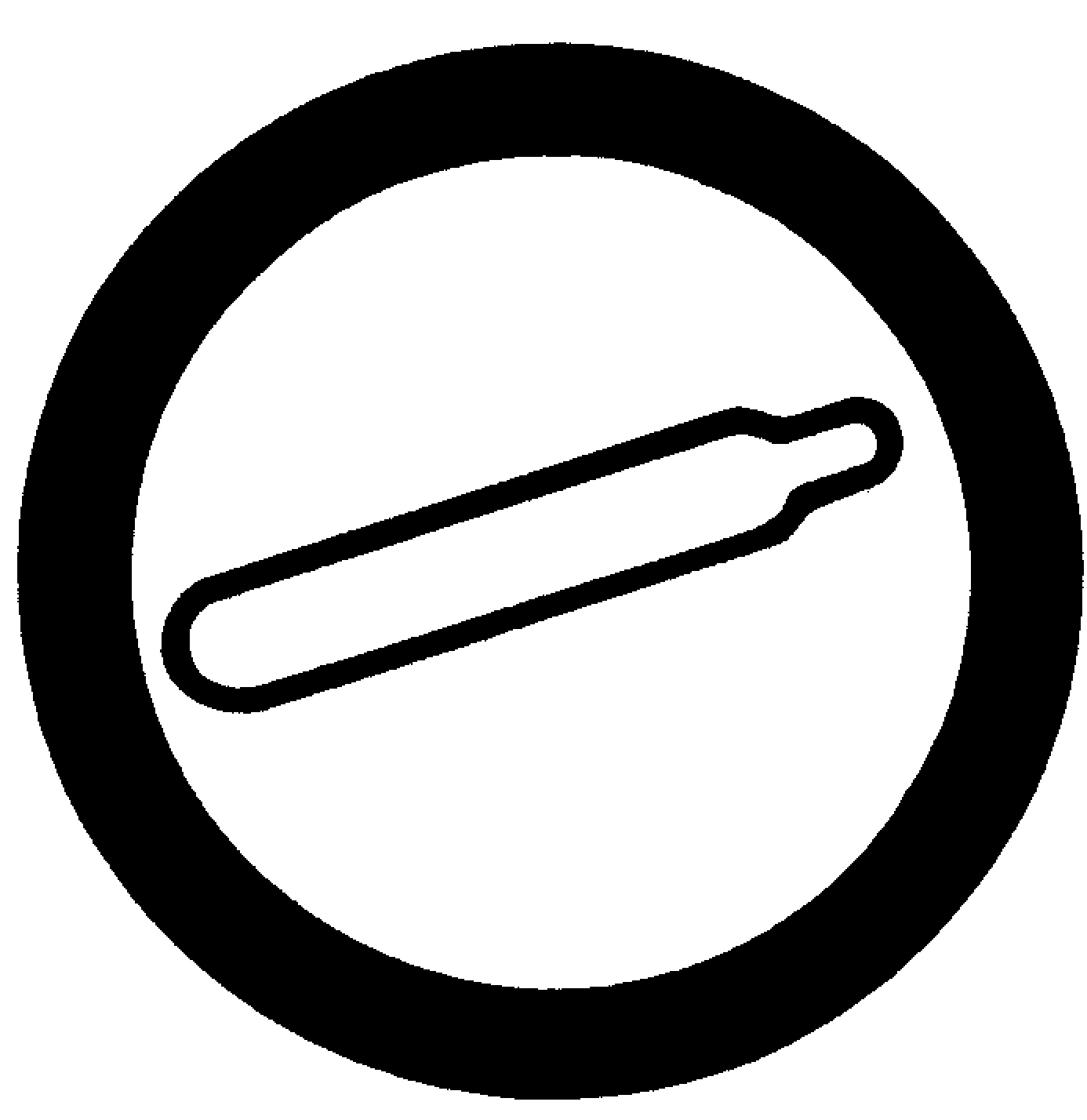 2. Flammable
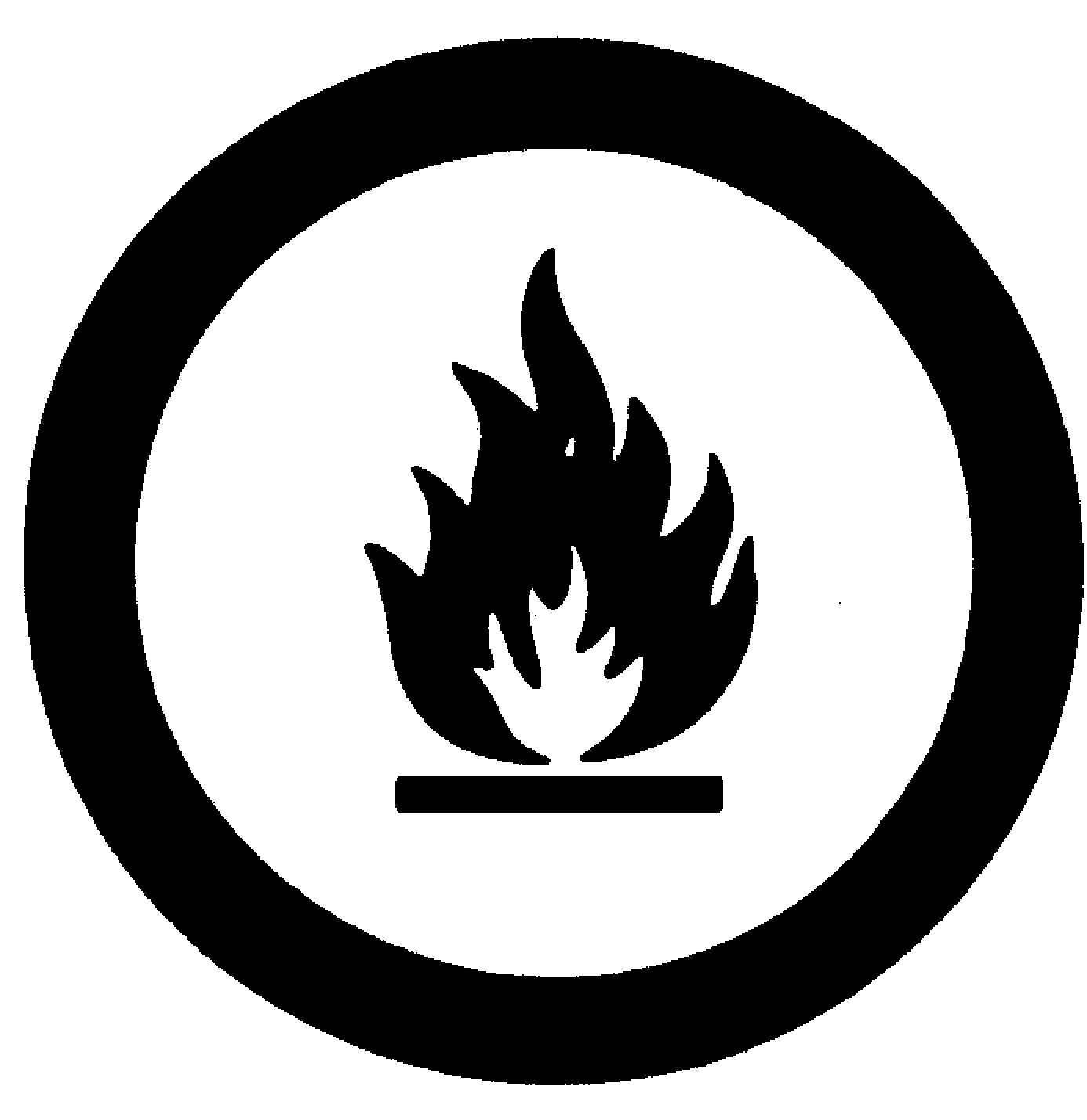 3. Oxidizing Materials
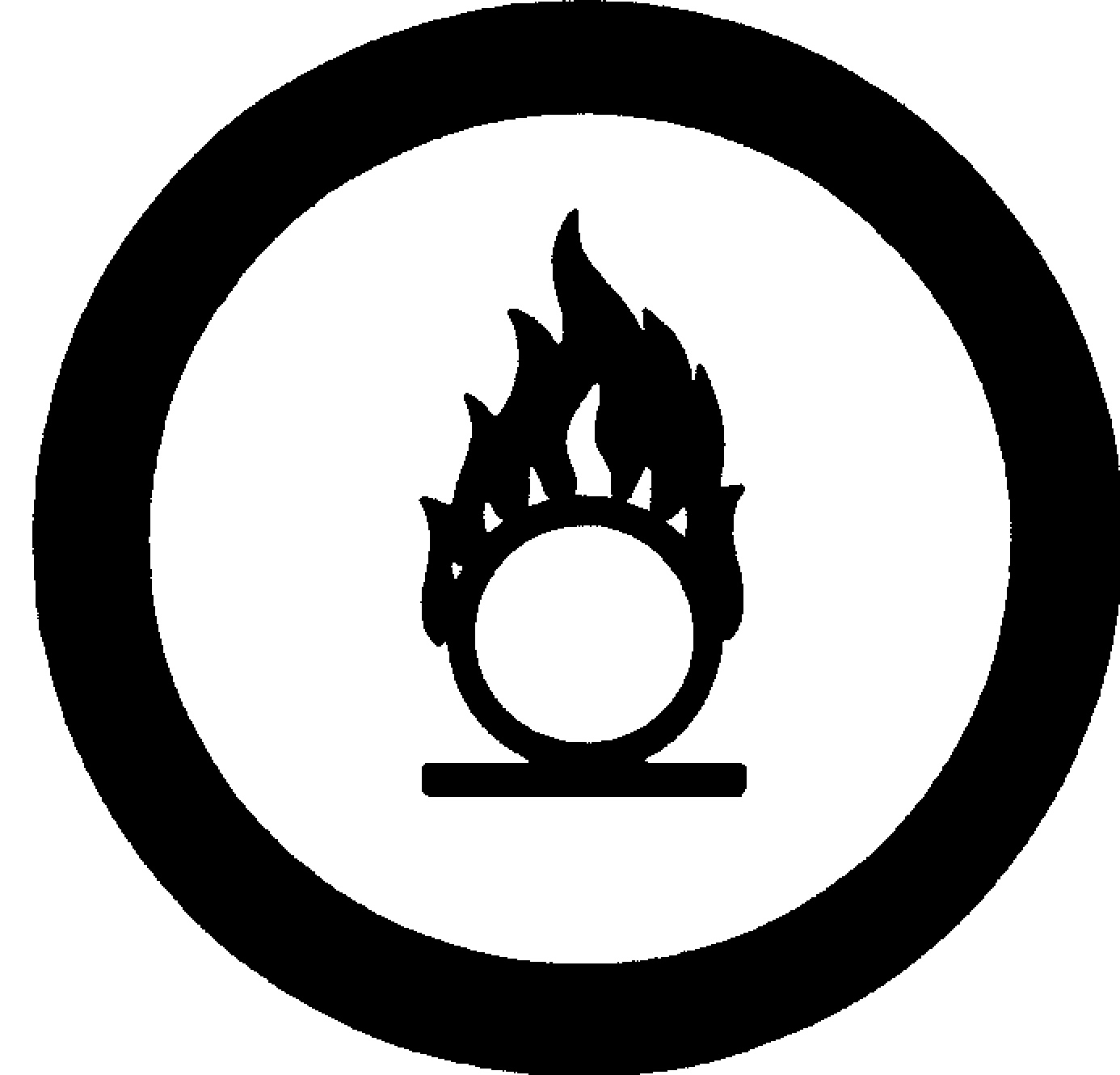 4. Poisonous
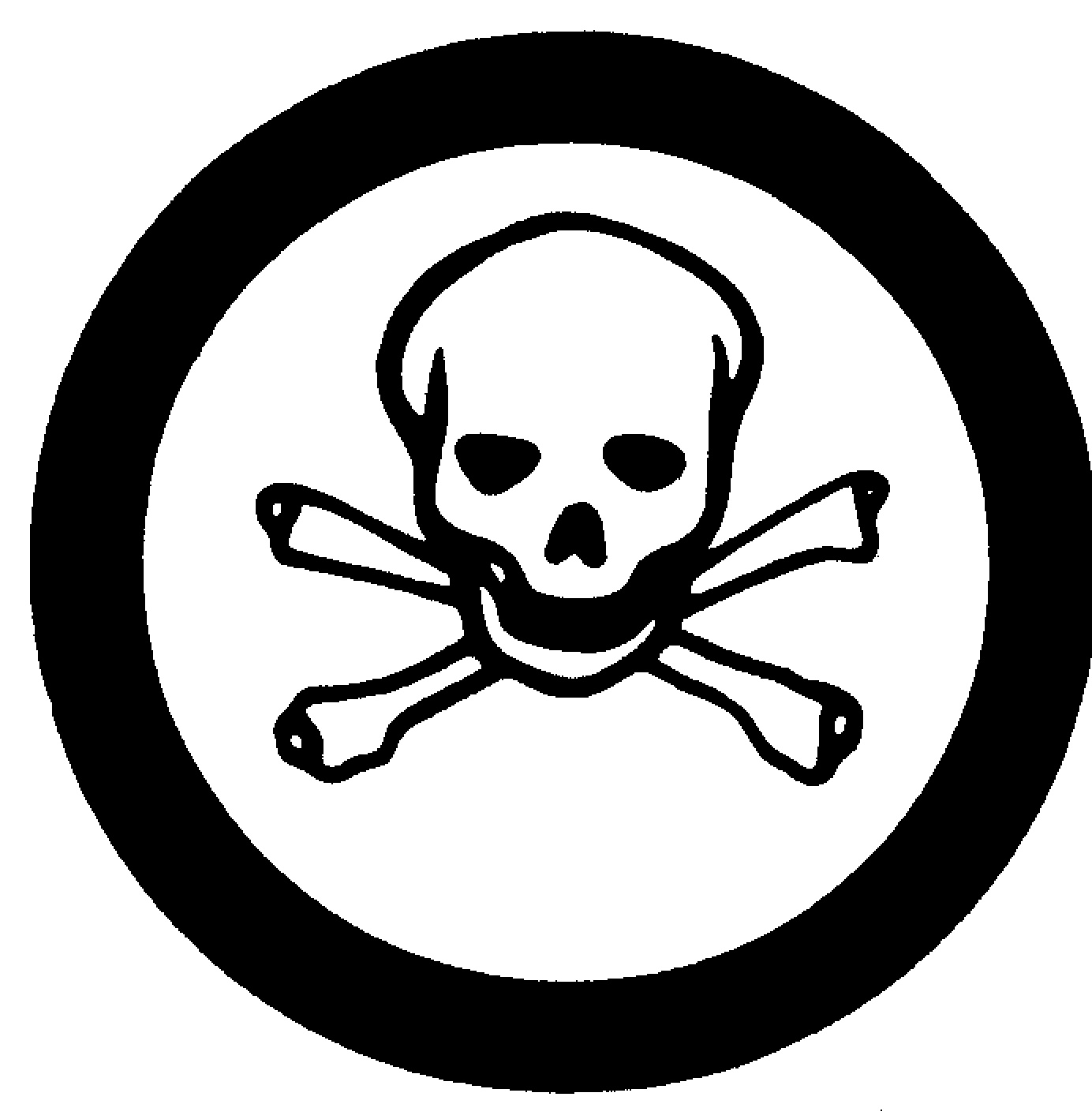 5. Toxic
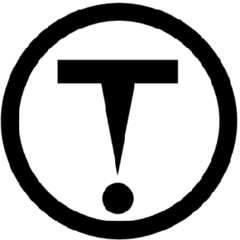 6. Biohazard
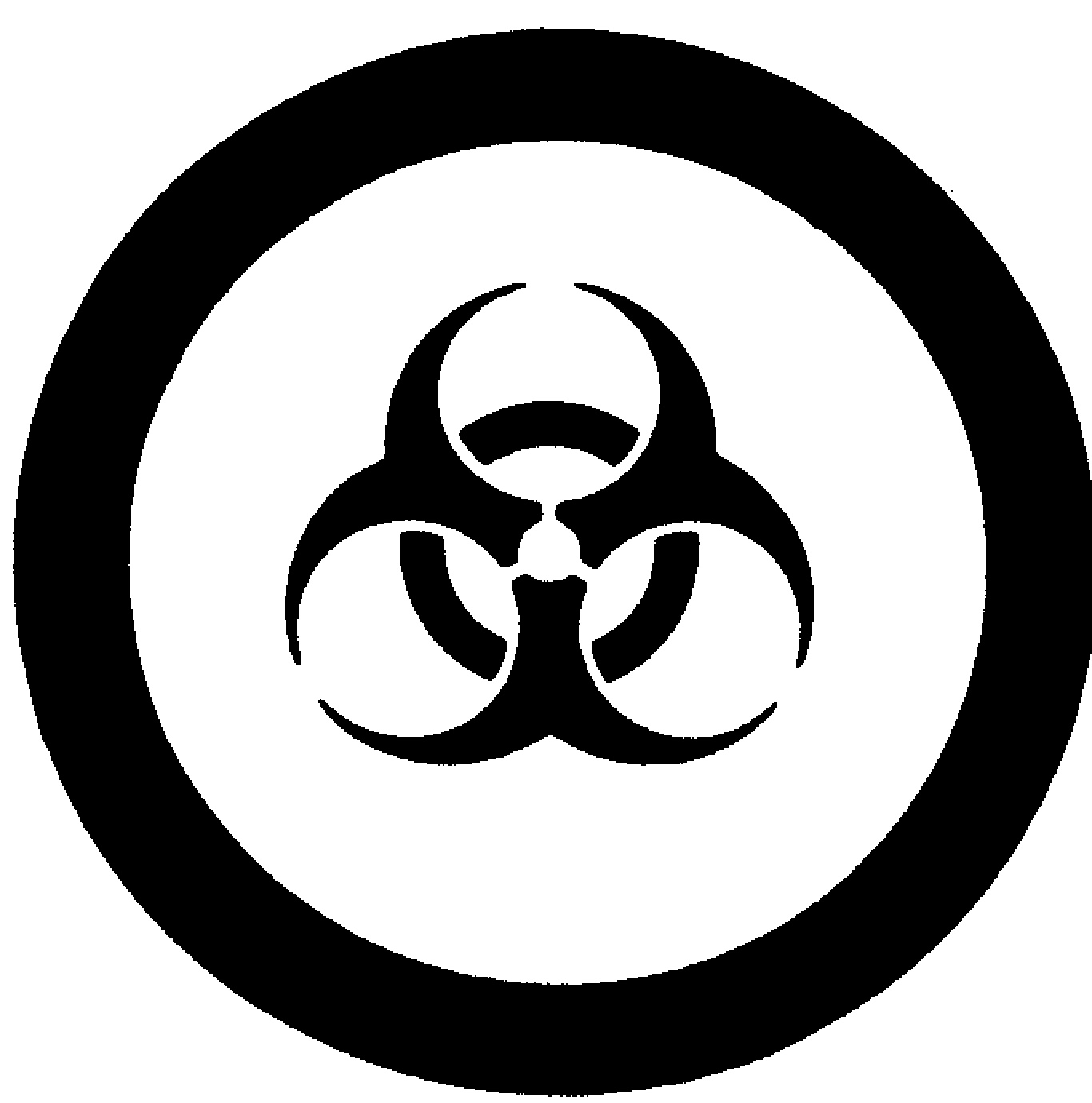 7. Corrosive
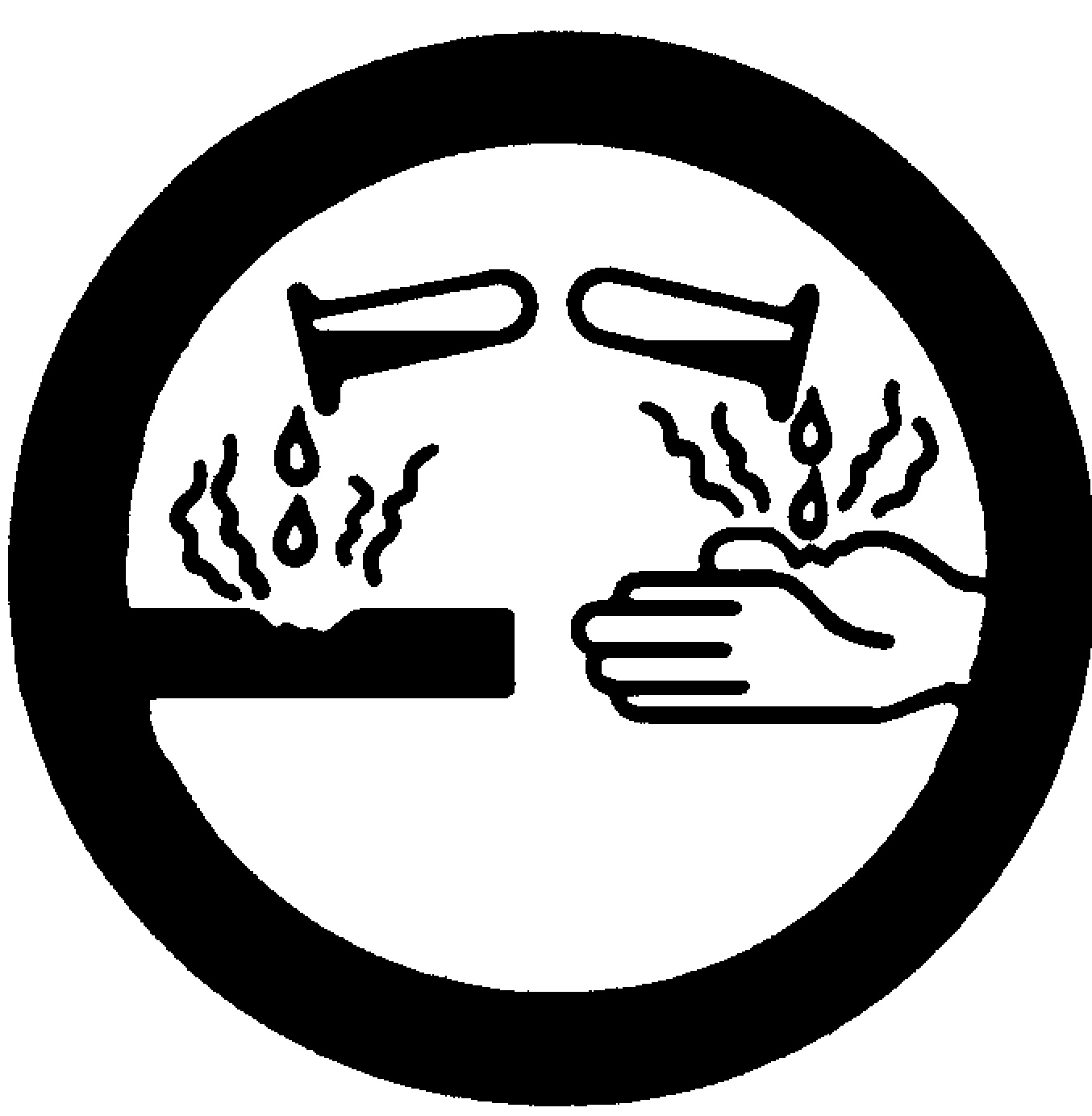 8. Dangerously Reactive
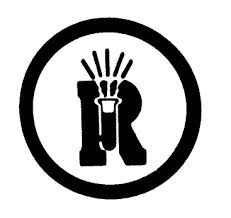 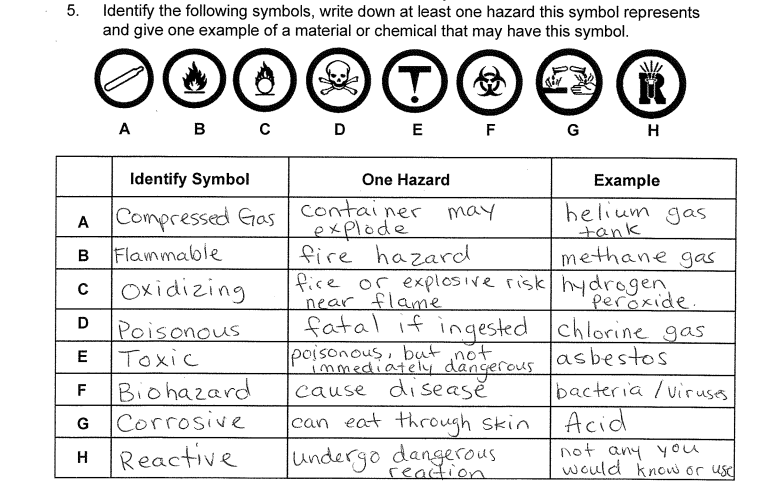 HHPS (household product symbols
items not protected under whmis but still pose hazard use the following symbols.  The border tells the degree of hazard
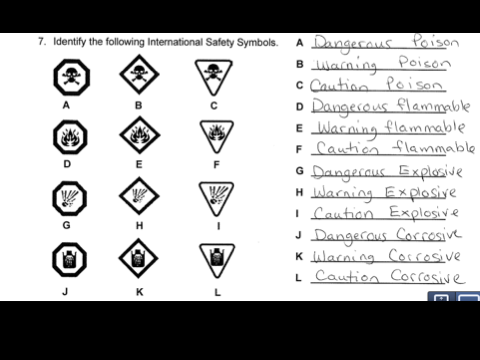 WHMIS 2015
WHMIS got an update  in 2015 and is based on an international system of warning symbols.  

Review the symbols.

You will need to know all of these symbols for the test.
Explosive or Reactive
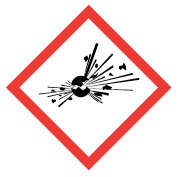 Oxidizing hazards
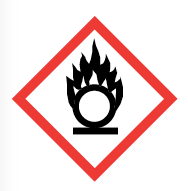 Corrosive
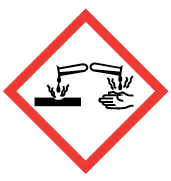 Serious Health Effects
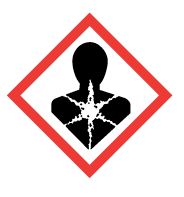 Fire Hazard
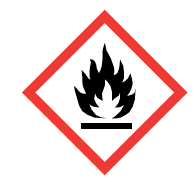 Compressed Gas
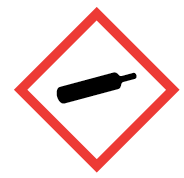 Poisonous
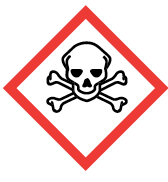 Less Serious Health Effects
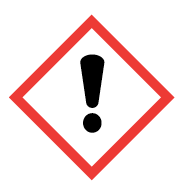 Biohazard
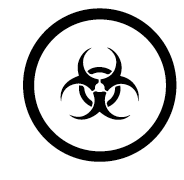 4. Emergency Devices and PPE
Fire Extinguisher
Fire Blanket
Closest Fire Alarm pull station
Fire alarm exit
First aid kit
Safety Goggles
Eyewash station
Broken glass Container
Disposal container for chemicals
Intercom or closest telephone
Locate in the classroom the following emergency devices or PPE 
PPE = personal protective  equipment
5. Emergency Procedures
Make sure you know
Where to go during a fire alarm, lockdown, tornado
How to use the safety equipment
Immediately report injuries
Immediately report damaged equipment
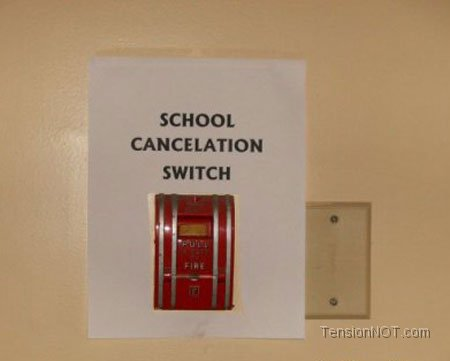 6. Personal Protective Equipment (PPE)
Must wear closed-toe shoes
Long hair needs to be tied back
All items from elbow down removed 
Rings, watches, etc
Must wear PPE as appropriate for the activity
Use heat resistant gloves or tongs to handle equipment or materials that are hot
7. Handling Glassware Training
Never handle broken glass
Check glassware prior to use for chips, cracks or damage
Do not use damaged or dirty glassware
Allow hot glassware to cool prior to washing or adding substances to prevent cracking
Wash all glassware after use with soap and water
8. Electrical Safety Training
Inspect for damaged wires, missing prongs, broken connections or wet plugs before using
Always switch off power before plugging or unplugging
Unplug cords by holding and pulling on the plug, not the cord
Do NOT tie power cords in notes
Never use damaged equipment
Do not mix electrical equipment with water
Failure to do the above may cause electrocution, shock, or fire.
9. Using a Bunsen Burner
Students stand when using a bunsen burner
Should be lit with a flint lighter, never a match or lighter
Do not leave unattended 
Adjust to have a blue flame when in use
Students are not to reach across an open flame
9.   Bunsen Burner
Placed at least 30 cm from any flammable or combustible substance including wooden cabinets/shelves and edge of lab surface
No substance is to be put into and open flame unless directed by the teacher
Must be allowed to cool prior to being put away
10. Laser Pointer (grade 10)
All lasers pose significant potential for eye injury if misused 
To use them safely follow these rules
Never look directly into the laser beam
Do not point laser at any person
Never aim at reflective surfaces expect as directed by your teacher